Jornada de  práctica
Alejandra Laguna Rodríguez
Jardín de niños “México Independiente”
Proceso de indagación
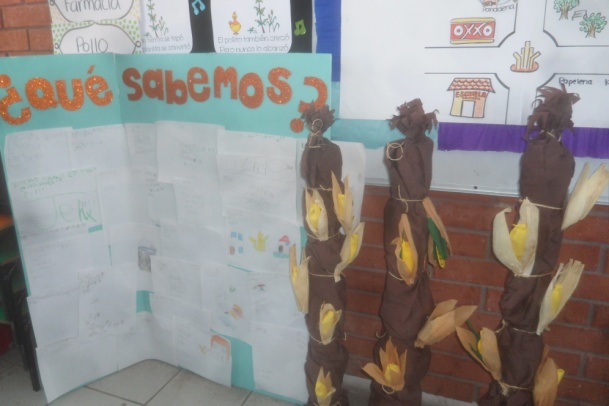 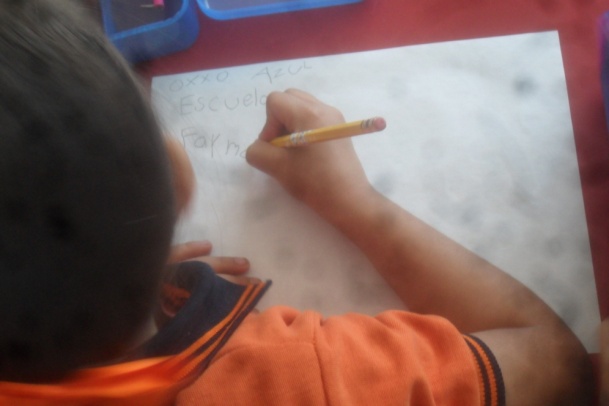 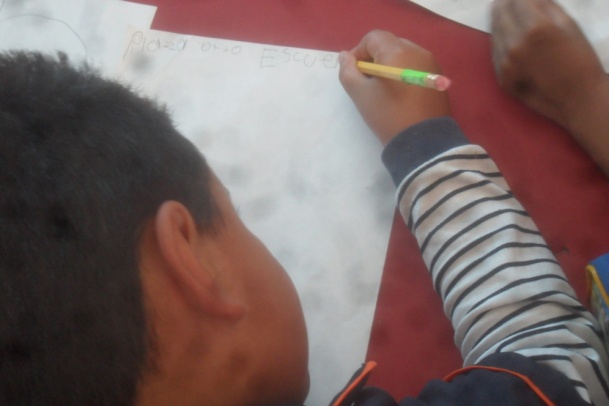 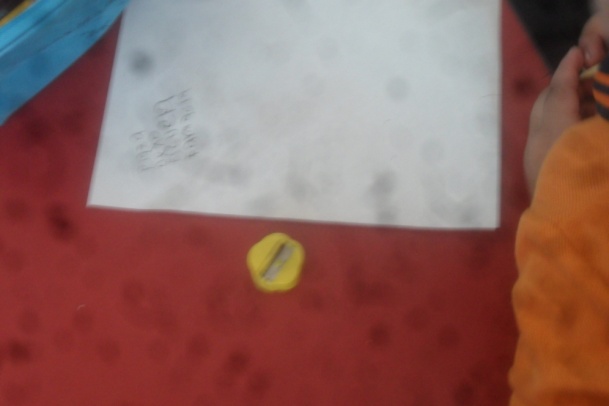 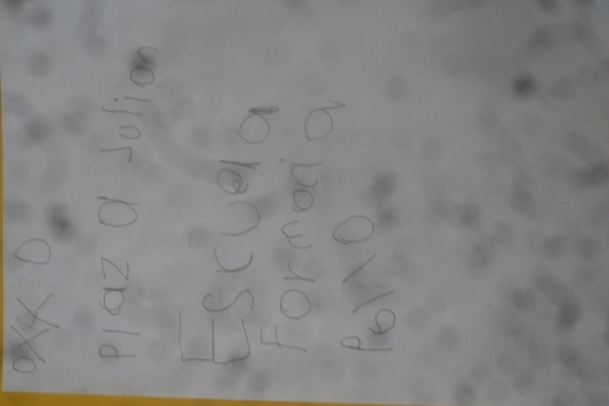 Rincón de letras
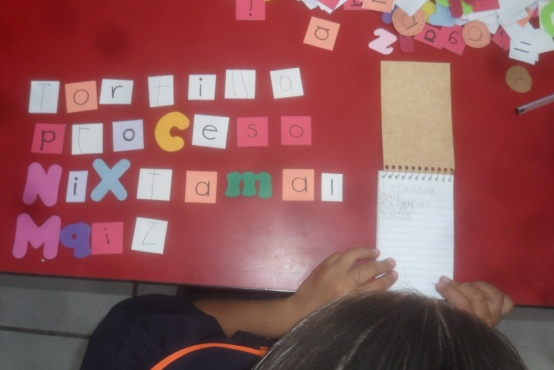 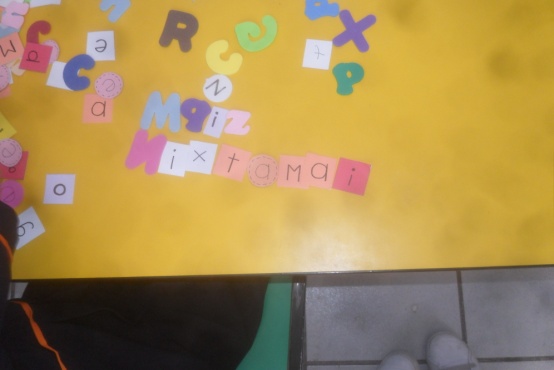 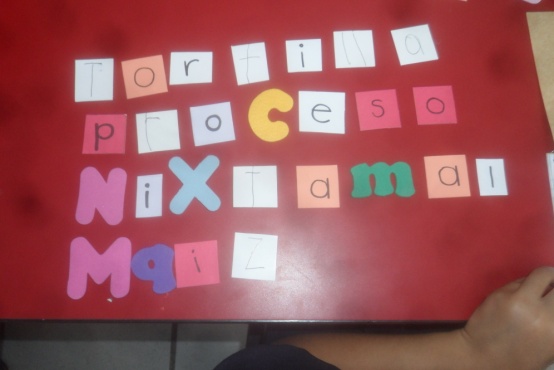 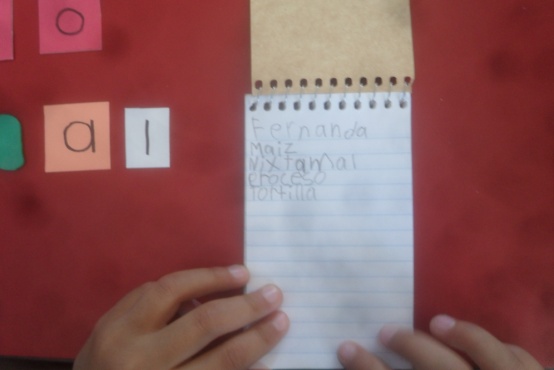 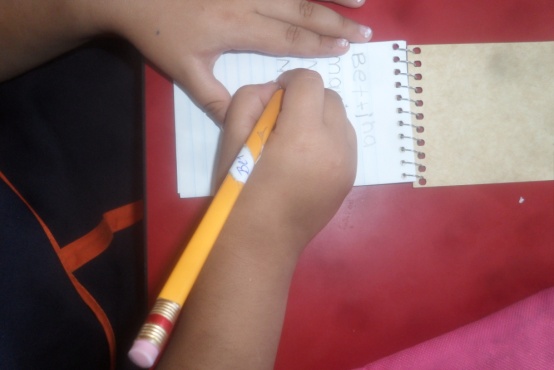 Rincón para contar
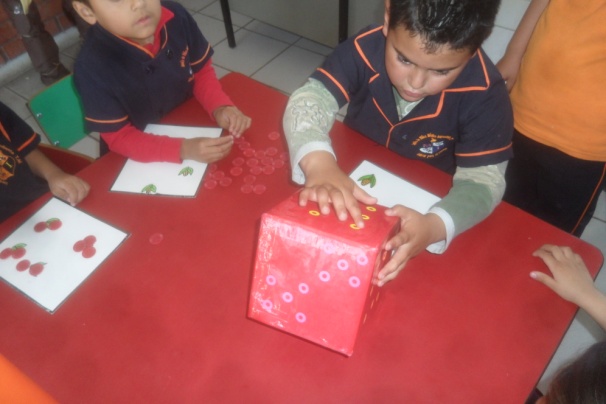 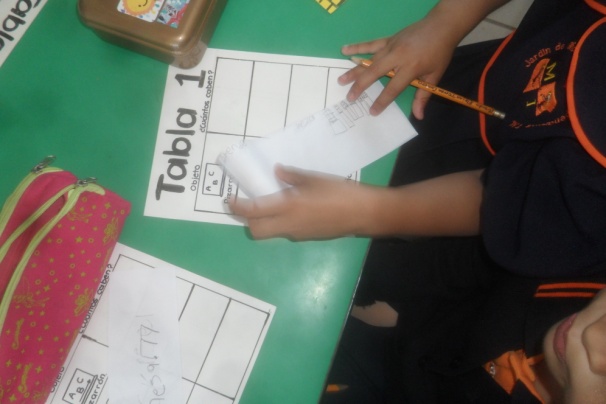 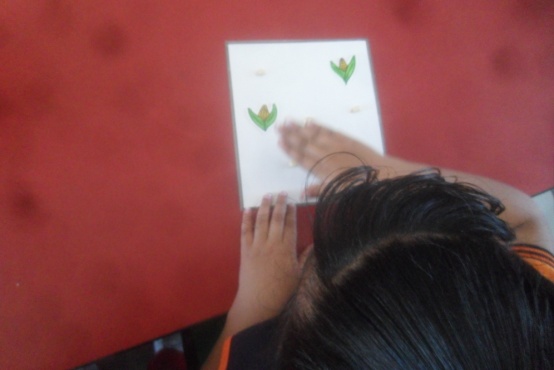 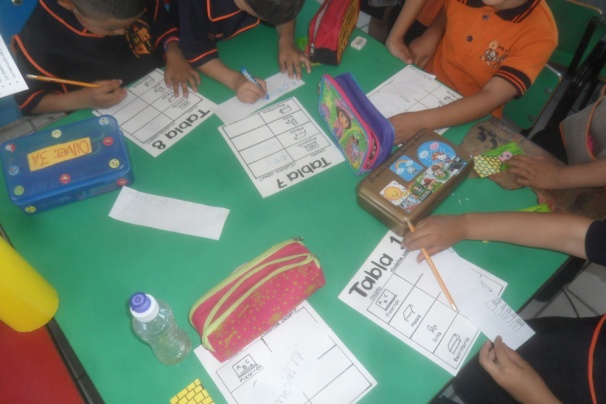 Rincón de destreza
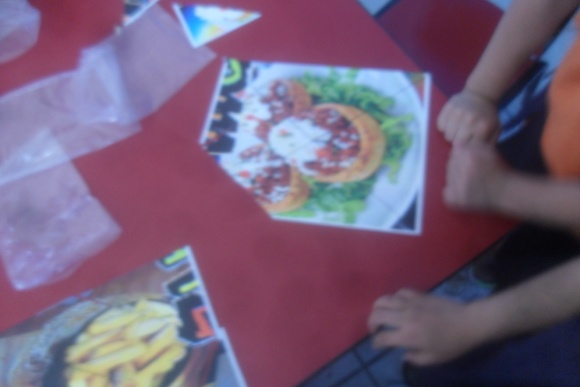 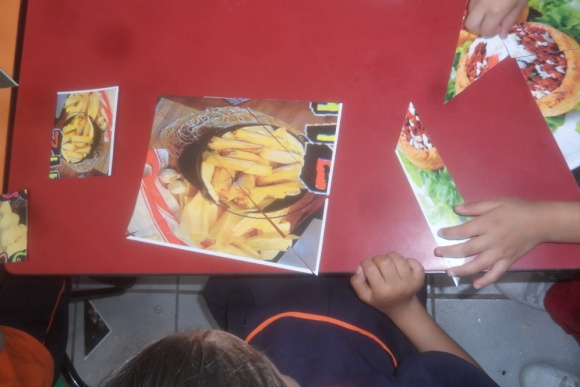 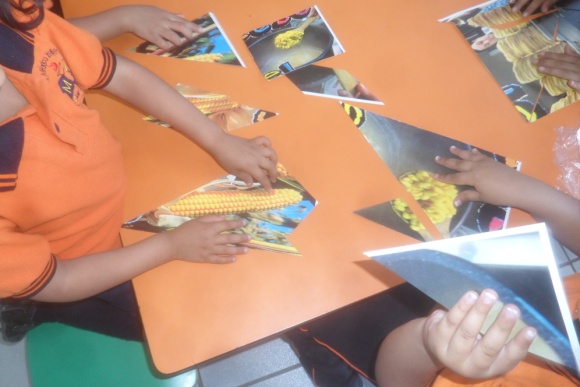 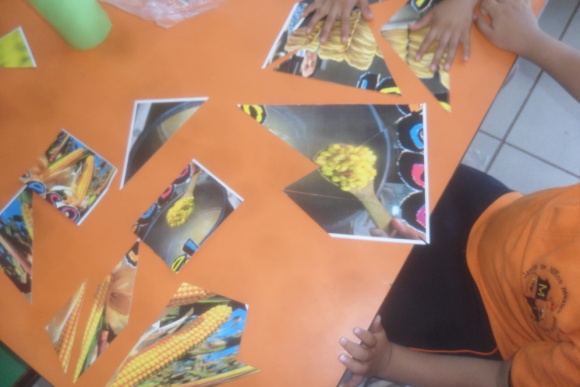 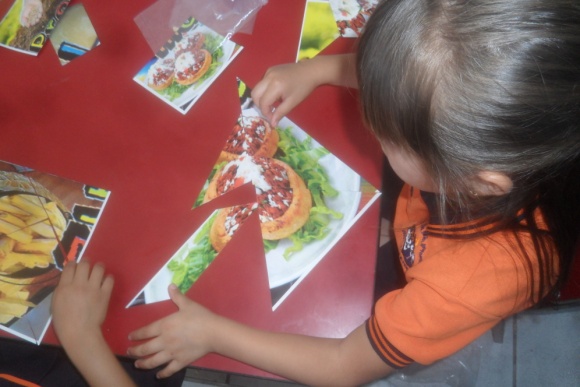 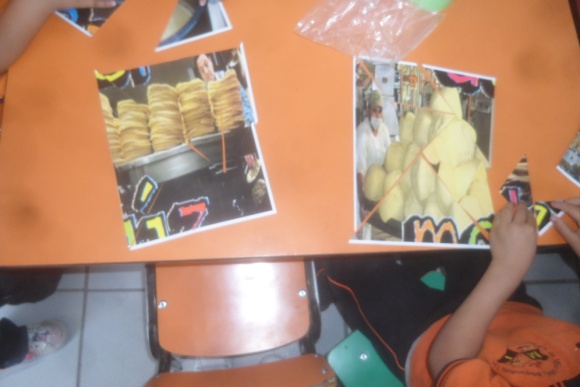 Taller “Realizando un tamal”
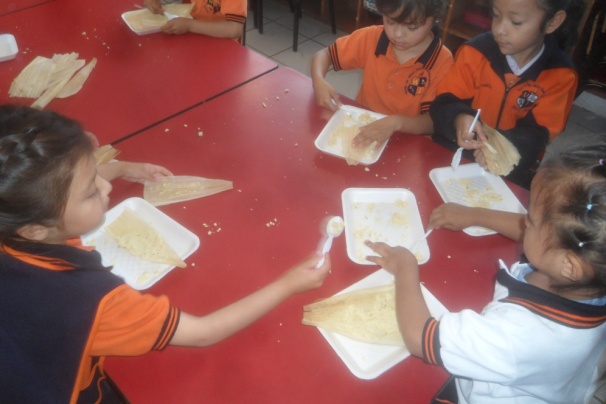 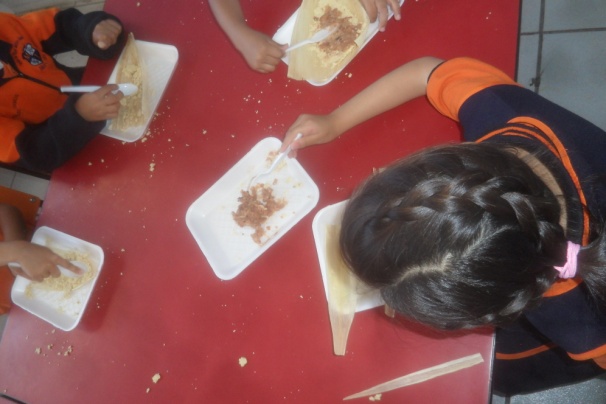 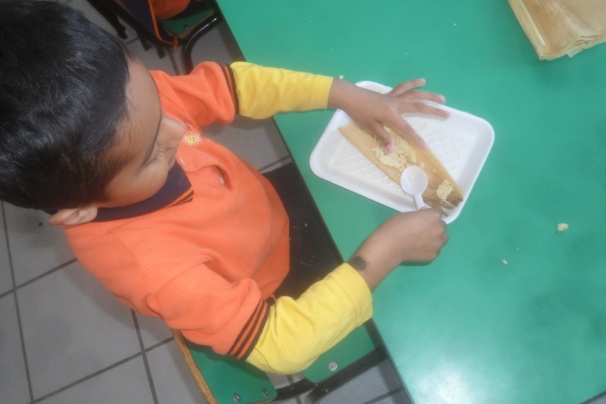 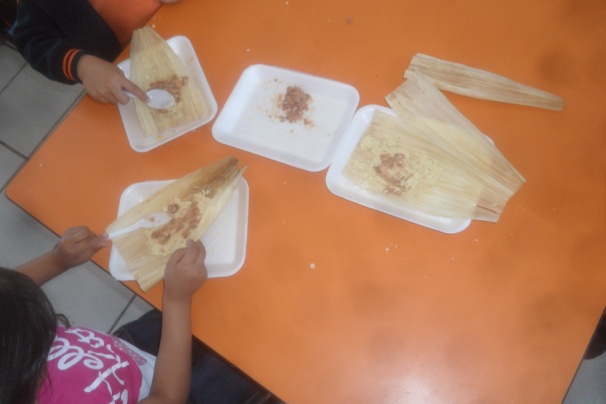 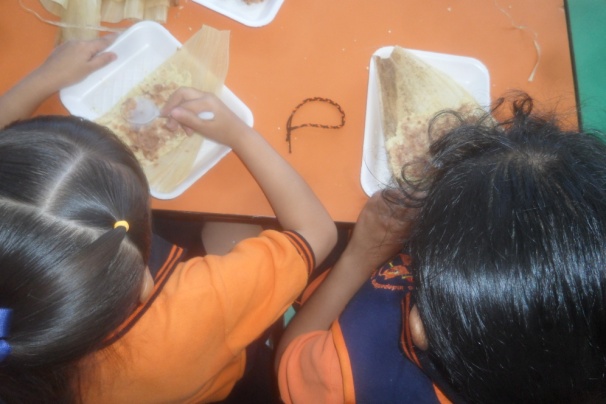 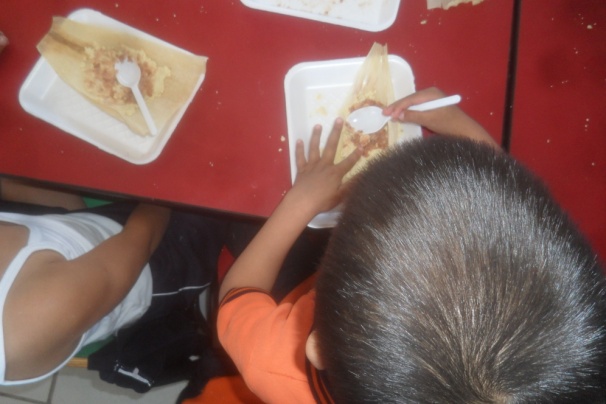 Juego simbólico
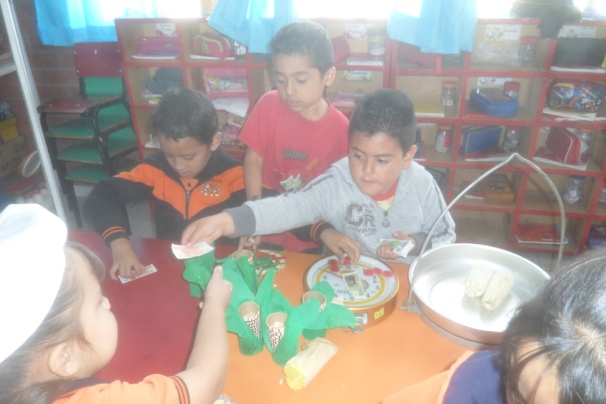 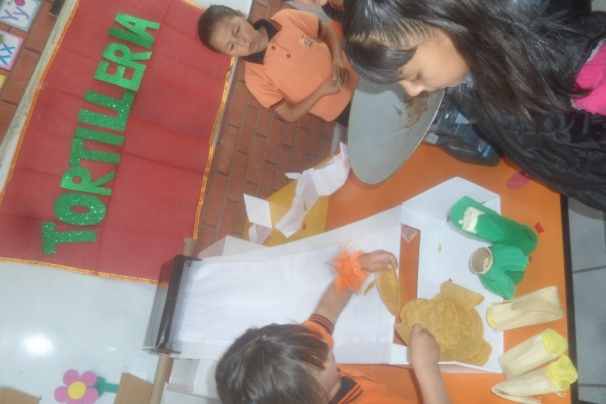 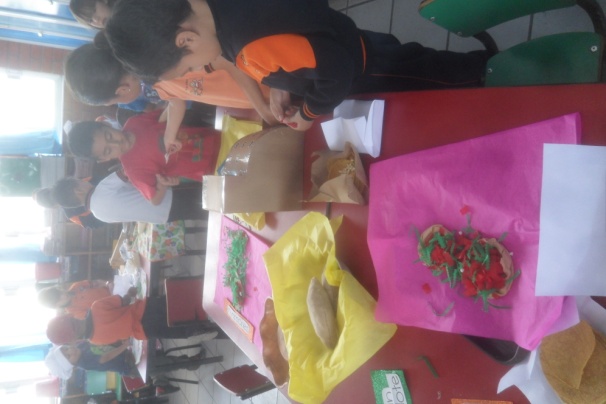 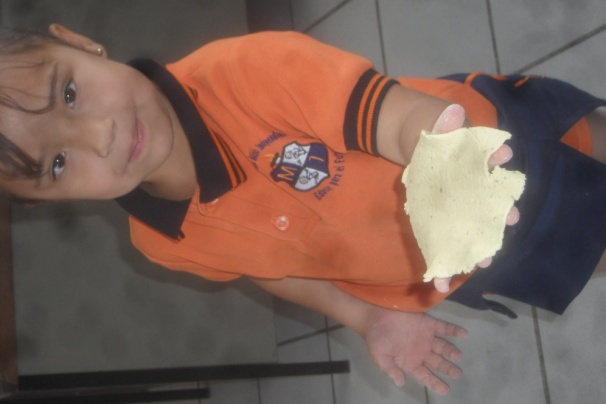 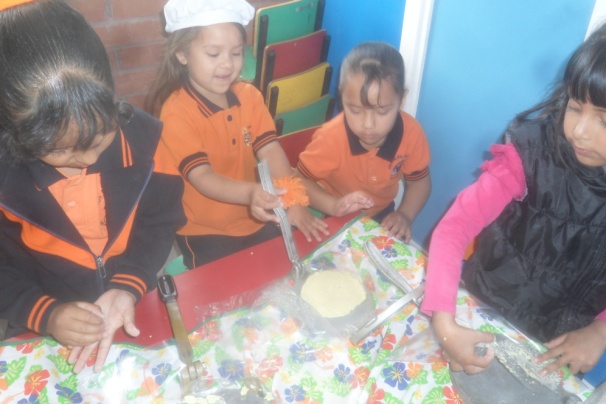 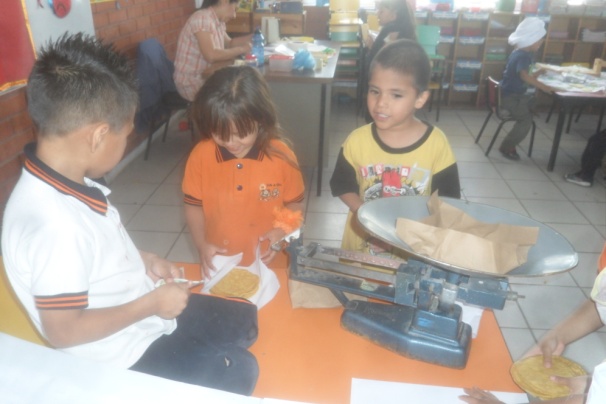